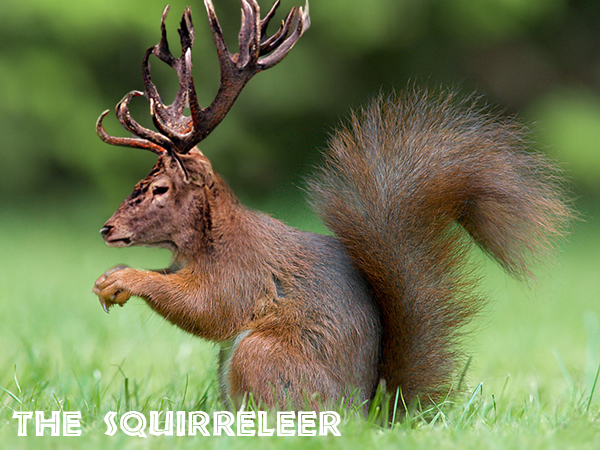 Weird Unicorn
By: Malia Fernandez
The beginning…
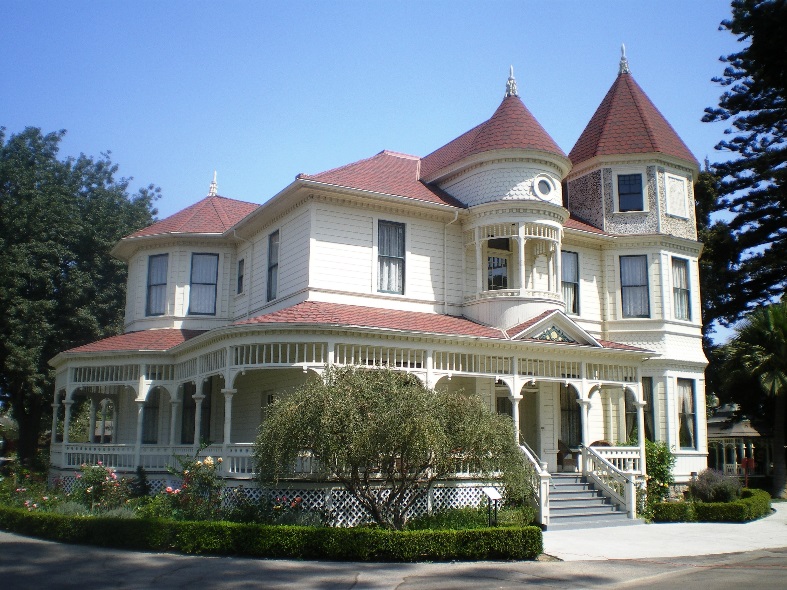 Casually walking down the valley you see a unicorn eating pizza you decide that you need the pizza more than him

                                            YOU:
       . Take the pizza and run
       . Talk to the unicorn
You go home and buy your own pizza
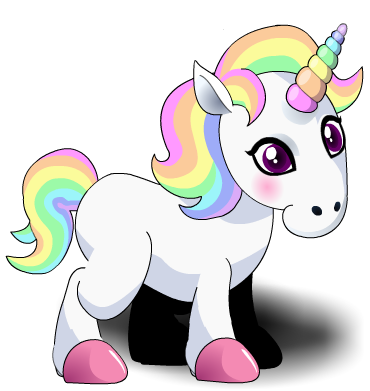 PATH 1 talk to the unicorn
You sit down, the unicorn gives you a slice of pizza and tells you her magical powers  ta da your a unicorn!

    YOU WIN!!!!!!
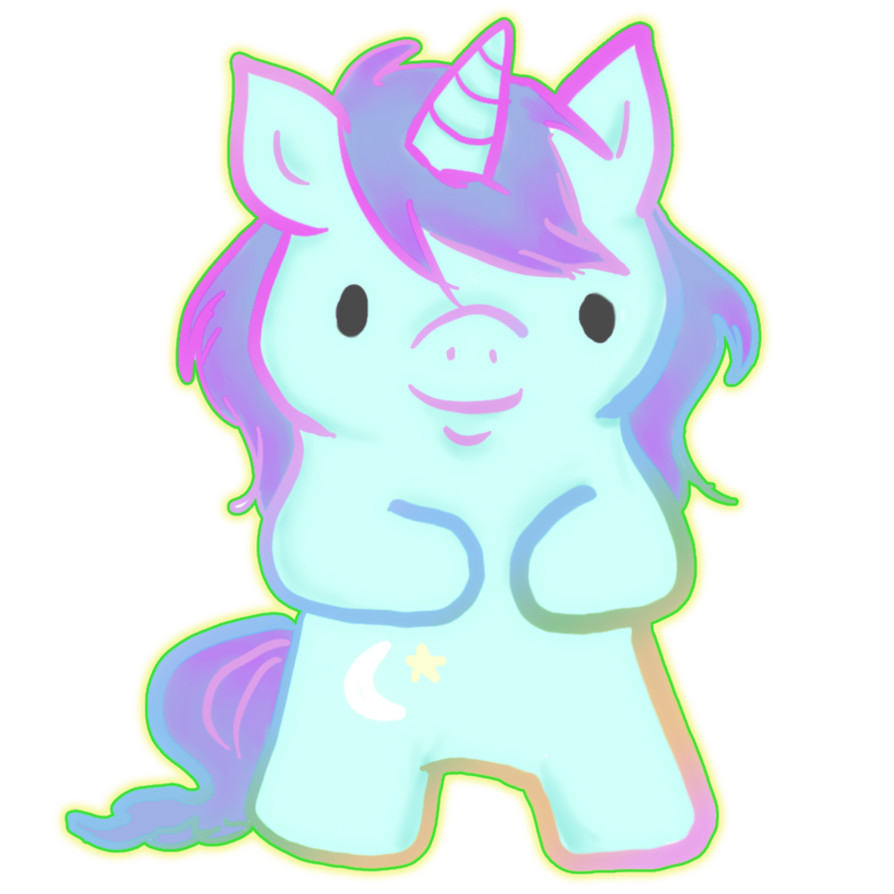 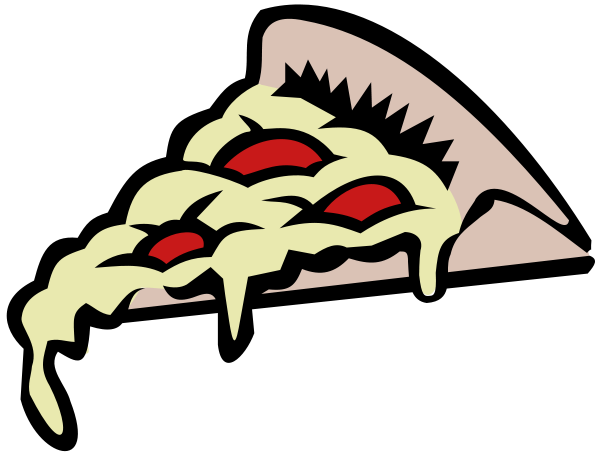 PATH2 take the pizza and run
You grab the pizza and run away the angry unicorn charges, you open the box only 1 slice left, it wasn't worth it dude


   you died!!
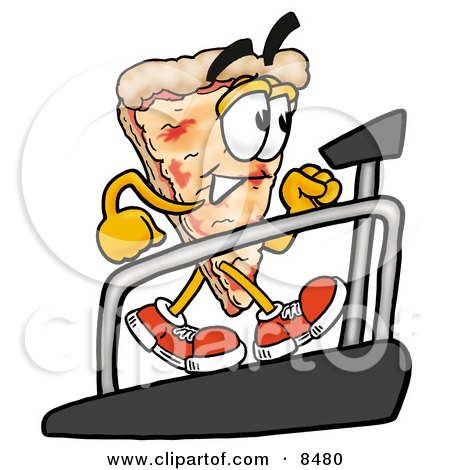 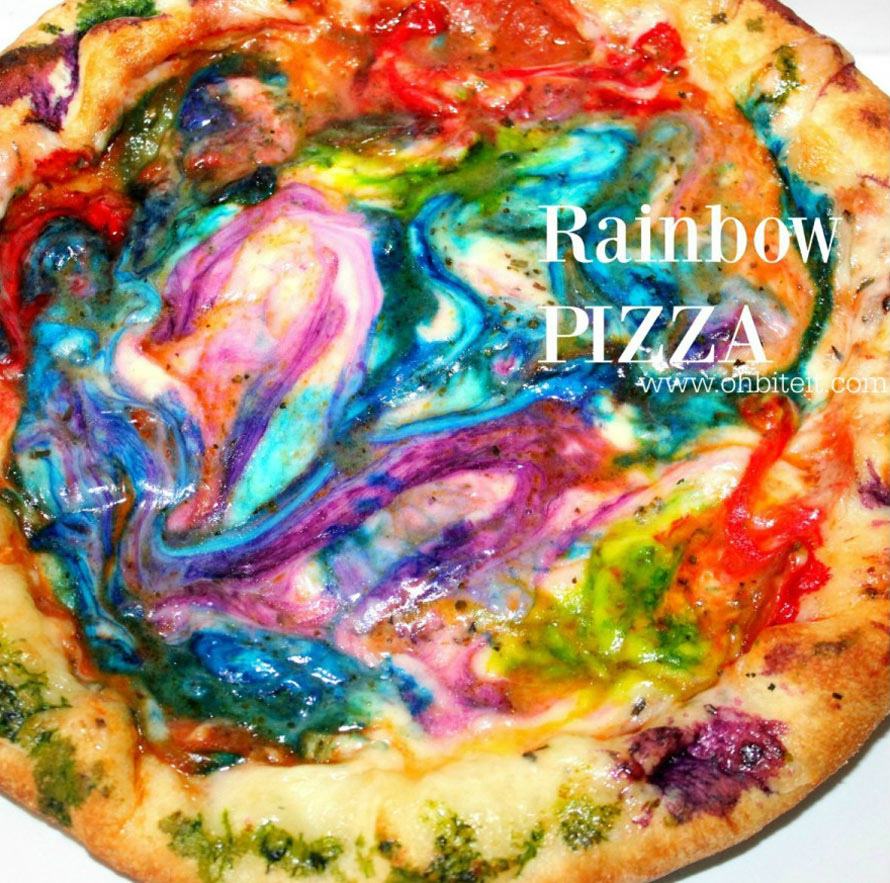 Path 3 get your own pizza
You head back home 
You go to your local supermarket
You see a derpy purple octopus behind the counter

YOU
 trust him and order your pizza
You call 911
Trust and order
You trust him and order your pizza
You went home and ate the pizza he poisoned you



YOU DIED
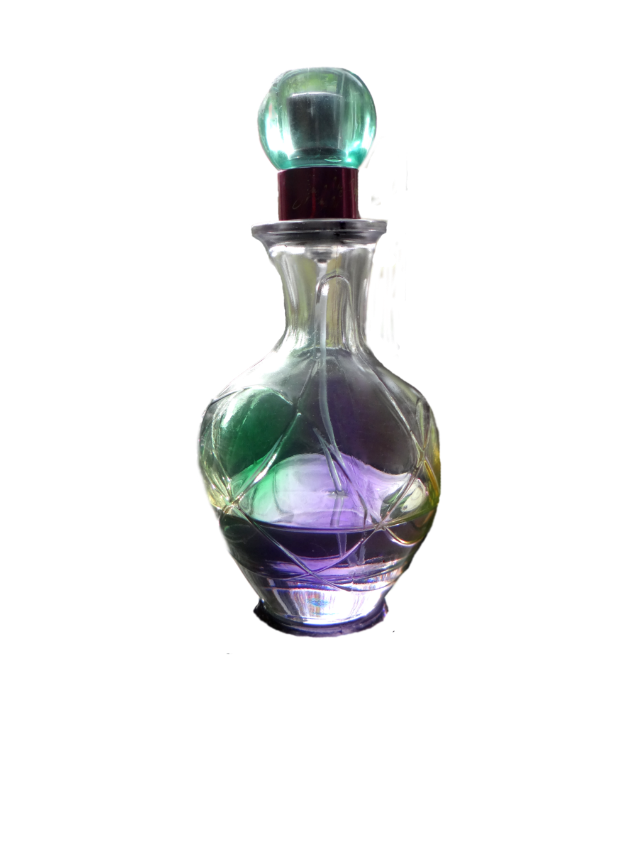 Call 911
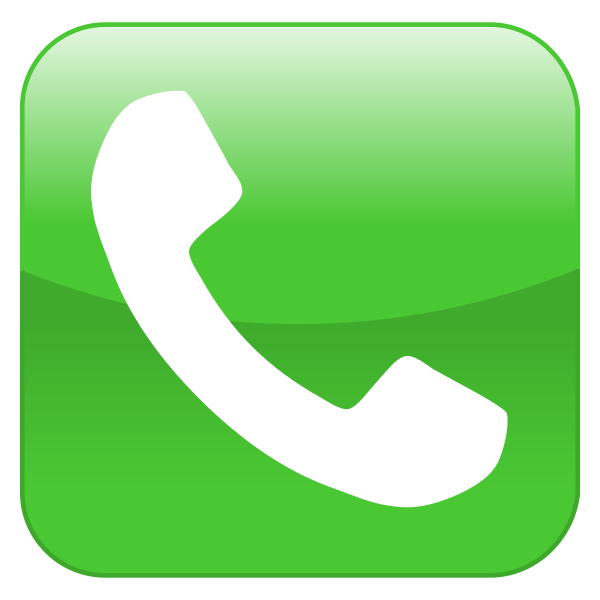 You call 911 
Turns out Eli the evil octopus is a muder




YOU WIN